ΠΡΟΣΕΧΩ ΣΤΟ ΔΙΑΔΥΚΤΙΟ
Γιώργος Μ. Αλέξανδρος Γιώργος Δ.
ΠΡΟΣΟΧΗ ΜΕ ΤΟΝ ΥΠΟΛΟΓΙΣΤΗ
Μην παίζεις πολύ ώρα και να ρωτάς τους γονείς σου.
Μην ανοίγεις όλα τα μηνύματα
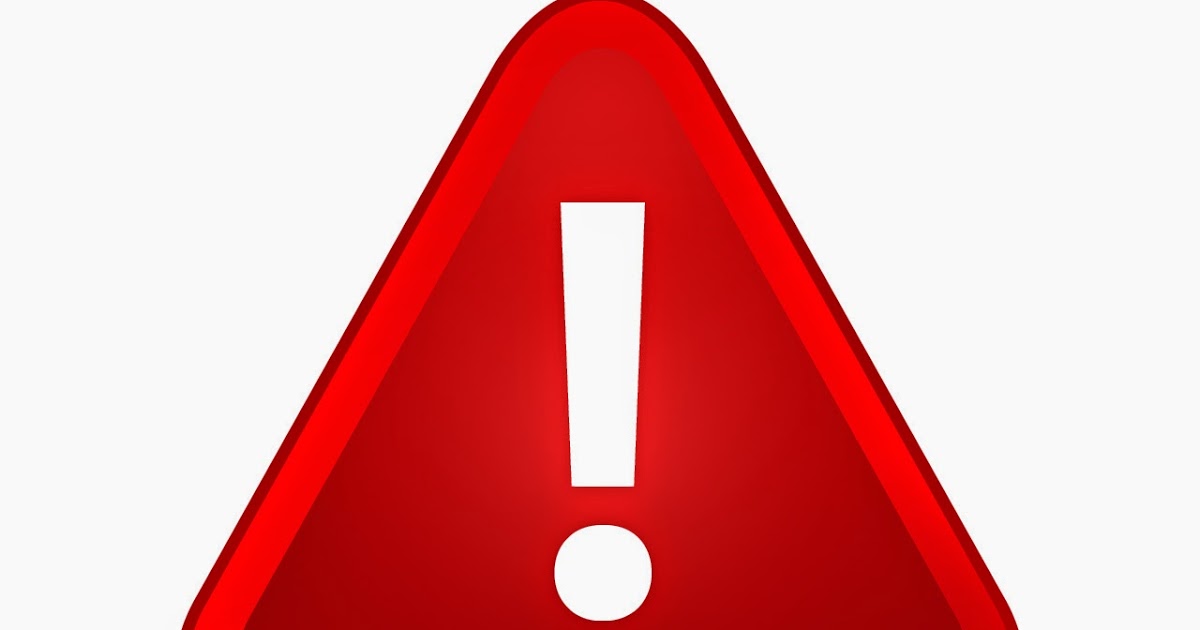 ΚΑΚΟΙ ΤΟΥ ΔΙΑΔΙΚΤΥΟΥ
Μην δίνεις τα στοιχεία σου
Να βάζεις αόριστο όνομα
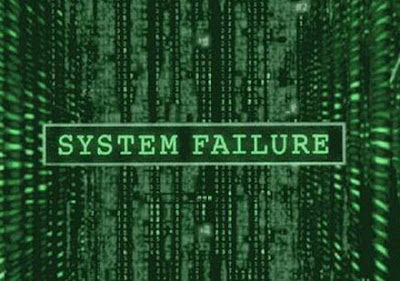 ΠΡΟΣΟΧΗ ΜΕ ΤΑ ΔΕΔΟΜΕΝΑ
Μην φτιάχνεις δικό σου προφίλ αν είσαι μικρός
Να ρωτάς πριν κάνεις κάτι
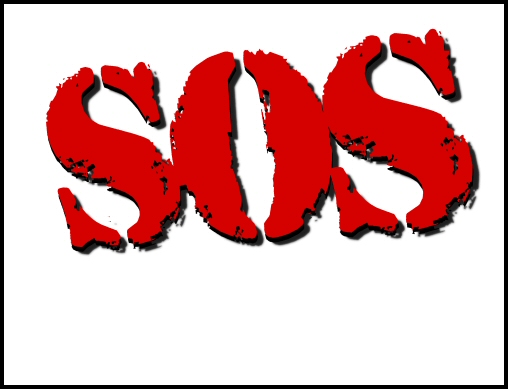 ΖΗΤΗΣΕ ΒΟΗΘΕΙΑ
Ζήτησε τη βοήθεια των γονιών σου για τα chat rooms
Μην μιλάς με αγνώστους
Οι κακοί του διαδικτύου σε εκμεταλλεύονται
ΠΟΡΩΣΗ
Μην παίζεις πολύ γιατί σου χαλά τη ζωή
[Speaker Notes: ΡΟΡΡ]